SAVITHA D SOUZA
Asst. Professor , ba SOCIAL WORK
Ba sociology
Non-Institutional care of elderly
Non-institutional care of the elderly refers to the provision of care and support for older adults in non-institutional settings such as their own homes or community-based environments. Necessary assistance and services to meet the needs of elderly. Here are the meaning, characteristics, and challenges associated with non-institutional care of the elderly
Meaning: Non-institutional care focuses on providing personalized, individualized care and support that allows older adults to maintain their independence, dignity, and quality of life in familiar surroundings. It aims to address their physical, emotional, and social needs while promoting autonomy and self-sufficiency.
Characteristics:
Home-Based Care: Non-institutional care often involves the provision of care services directly in the older person's home, such as personal care, medication management, meal preparation, and companionship.
Individualized Approach: Care plans and services are tailored to the specific needs and preferences of each individual. The focus is on providing personalized care that takes into account the unique circumstances, health conditions, and goals of the older adult.
Emphasis on Independence: Non-institutional care seeks to support and enhance the older person's independence and ability to carry out activities of daily living (ADLs) to the best of their abilities. Caregivers provide assistance and support while encouraging the older adult's active participation in their own care.
4. Family and Informal Caregiver Involvement: Non-institutional care often involves the active participation of family members, relatives, or close friends as caregivers. It recognizes and values the importance of these informal caregivers in providing care and support to the older adult.
5. Community Integration: Non-institutional care promotes the involvement of older adults in their local communities. It encourages engagement in social activities, access to community services, and participation in events and programs that promote social connections and overall well-being.
6. Home Health Care: Home health care provides medical services in the home, delivered by licensed healthcare professionals such as nurses, physical therapists, and occupational therapists. These services can include wound care, medication administration, physical therapy, and monitoring of chronic conditions.
7. Adult Day Care: Adult day care centers offer daytime programs and activities for older adults who require supervision or social engagement. Participants receive assistance with personal care, meals, and recreational activities, while their caregivers get support.
8. Aging-in-Place Modifications: Non-institutional care often involves making modifications to the elderly person's home to ensure safety, accessibility, and comfort. This can include installing handrails, grab bars, wheelchair ramps, and making other adaptations to accommodate mobility limitations.
9. Community Support Services: Various community-based services are available to support the elderly in non-institutional settings. These can include meal delivery programs, transportation services, social and recreational programs, counseling, and support groups tailored to older adults' needs.
10. Telehealth and Remote Monitoring: Technological advancements have enabled remote healthcare delivery and monitoring. Telehealth services allow older adults to receive medical consultations, therapy, and monitoring from the comfort of their homes using video conferencing or remote monitoring devices.
11. Family and Informal Caregiving: Many older adults receive care and support from family members, relatives, or close friends. Family caregivers often provide assistance with daily activities, manage medications, accompany them to appointments, and offer emotional support.
Non-institutional care recognizes the importance of maintaining the elderly person's autonomy, dignity, and quality of life by enabling them to remain in familiar surroundings. It promotes personalized care, tailored to the individual's needs, and encourages social connections and community engagement. However, it's important to assess the older person's specific requirements, the availability of support networks, and the feasibility of providing necessary care within a non-institutional setting.
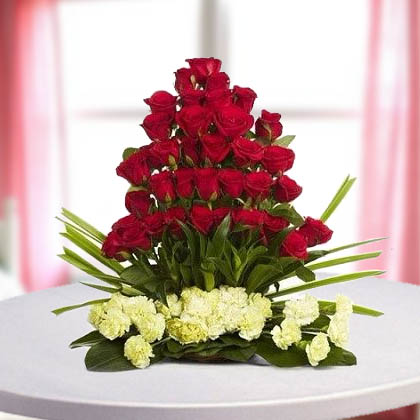 THANK YOU